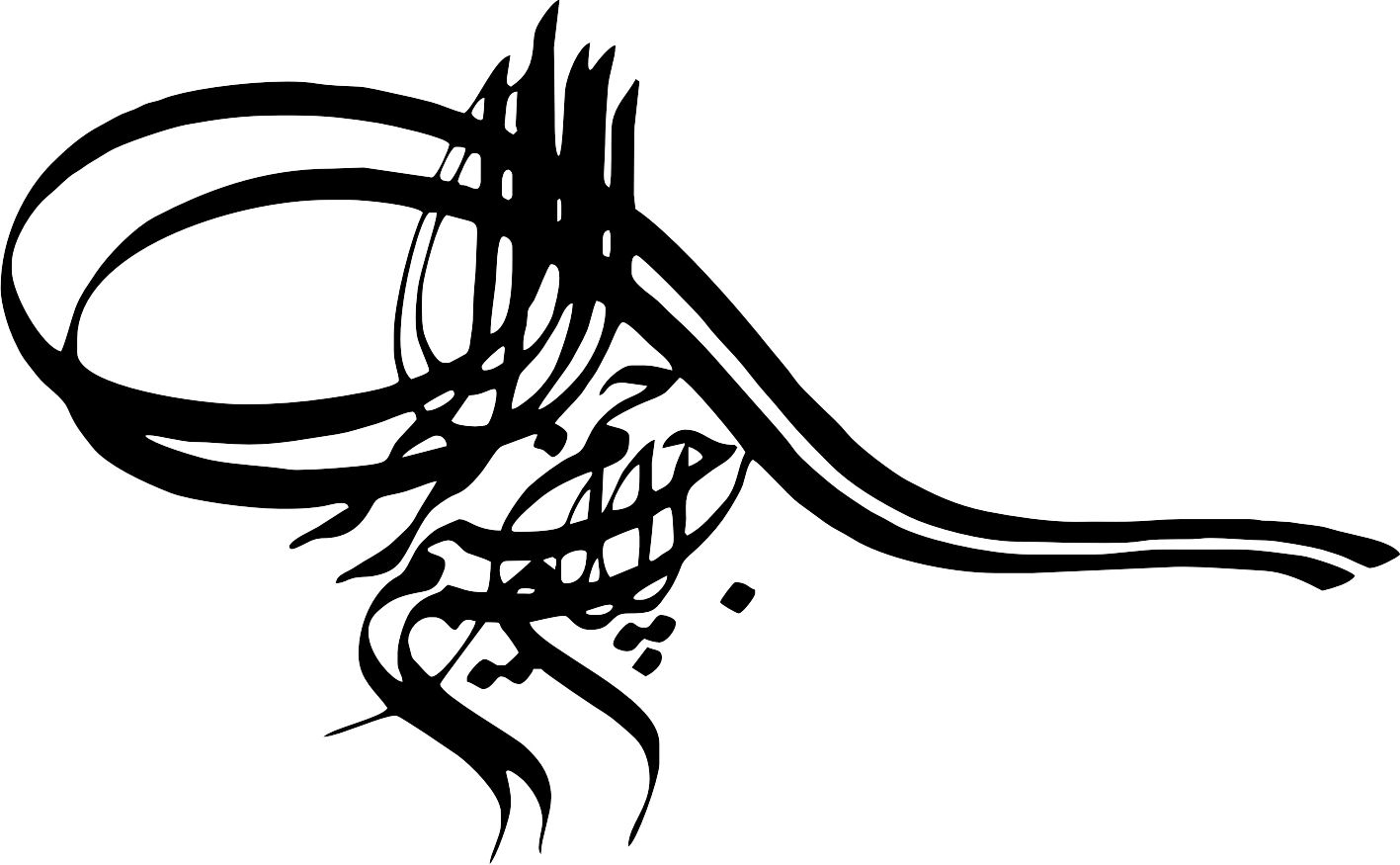 1
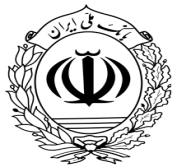 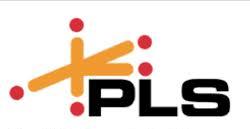 سازو كار اجرايي بانكداري
مشاركت در سود و زيان راستين
برگرفته از طرح تفصيلي مشاركت در سود و زيان  راستین

بيژن بيدآباد          محمود الهياري فرد
2
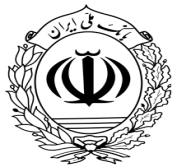 اقتصاد جهان
نرخ بهره پايين
ركود اقتصاد آمريكا و سرايت آن به اروپا و آسيا
قيمت نفت بالا: افزايش سطح عمومي هزينه
قيمت ارزاق بالا
ورشكستگي بانكها
سقوط بورسهاي جهان
ريسكي شدن اقتصاد كشورها
افزايش درهم تنيدگی واسطه‌های مالی بين‌المللی باعث تشديد و انتقال بحران در بعد جهانی شده
نيروهای مالی در سطح جهانی در برابر منابع بانكهای مركزی عظيم و توانكاه شده‌اند و در عمل كنترل بلندمدت نرخ بهره دچار اشكال است
3
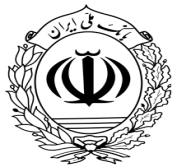 اتصال مستقيم بخش حقيقي اقتصاد به بخش پس‌انداز
وقتي بانكها اقدام به رفتار حداكثر كردن سود مي‌نمايند بخش واسطه‌گري مالي به صورت يك بخش مستقل در اقتصاد فعال مي‌شود و تفاوتهايي كه در سمت تقاضاي منابع با عرضة منابع در نرخهای بهرة توسط بانك‌ها ايجاد مي‌شود، نوسان در بازار‌هاي مالي را ايجاد مي‌كند. 
از طرفي چون قراردادهاي پرداخت و دريافت وام مدت‌دار هستند، زماني طول مي‌كشد تا در صورت تغيير در عرضه يا تقاضاي منابع پس‌اندازي و پايين آمدن نرخ بهره اين اثرات به بخش عرضه و تقاضاي تسهيلات منتقل شود. اين تأخير باعث ايجاد نوسان مداوم در بازارهاي مالي مي‌شود.
4
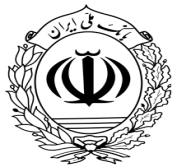 بازار سرمايه گذاري- بانك - بازار سپرده گذاري
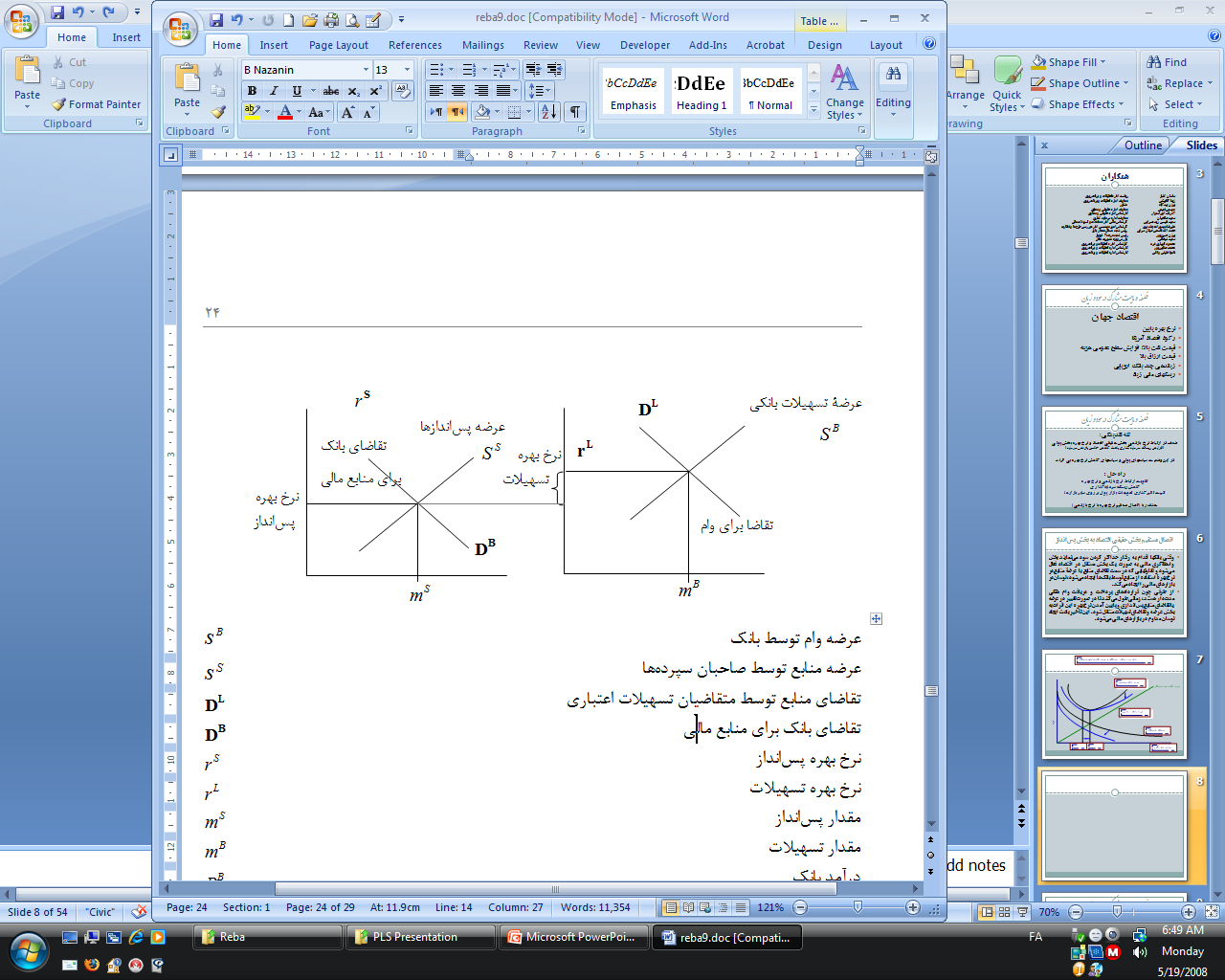 5
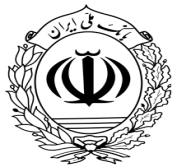 تبادل ريسك نقدينگي و هزينه نگهداري نقدينگي
6
6
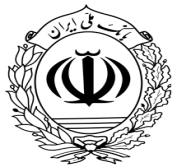 تعريف بانك ‍PLS
بانك واحدي است كه به عنوان وكيل سپرده‌گذار منابع سپرده‌ايي سپرده‌گذار را به متقاضيان تسهيلات مشاركت (مجري طرحهاي سرمايه‌گذاري) تخصيص مي‌دهد و طبق قراردادهاي مشخص سود يا زيان حاصله، بين سپرده‌گذار، بانك و سرمايه‌گذار تقسيم مي‌شود. قراردادهاي تنظيمي بانك با هركدام از طرفين مي‌تواند بر مبناي كارمزد و يا بر مبناي مشاركت در سود يا زيان باشد.
7
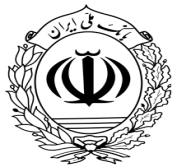 ساختار بانكداري راستين PLS
PLS
8
سامانه
سيستم هاي مكمل
زيرسيستم هاي مالي
ابزار
محصولات
ارکان
8
ارکان
بانک
مجری
ارزیاب
امین
سپرده گذار
محصولات
مشارکت در سود و زیان
 شعبه pls
مشارکت در سود و زیان سبدی 
از طرح ها
مشارکت در سود و زیان یک طرح خاص
ابزار
گواهي راستین
گواهي رهنی
گواهي مضاربه
گواهي آتی
گواهی پذیره
گواهی مشارکت
گواهي قرض
گواهي تکافل
گواهي تأمین
گواهی امانت
گواهی مقاسطه
زيرسيستم هاي مالي
اوراق مبادله راستینRSB
تامین مالی جعاله JFS
تکافل اجتماعی راستینRST
تامین مالی
مضاربهMFS
تأمین شخصی راستینRPS
تأمین مالی مقاسطه IFS
تأمین مالی امانی TFS
تأمین مالی اجاره RFS
سيستم هاي مكمل
: شفافیت مالی، حکمرانی و افشای اطلاعات بانک.
بازار گواهی راستینRCM
اجرای مفاد اسناد لازم الاجراي بانكها
بازرسی و پایش عملیات OCM
تسویه اوراق بدون کاغذ غیرربوی NSSSS
تبدیل دارائی به اوراق بهادارMSS
پروتکل برداشت بین بانکی IWP
سامانه ثبت وثیقه (CRS)
سامانه
سامانه بازار گواهی راستین RCM
سامانه کشف پولشوئی MLD
سامانه تسویه اوراق بدون کاغذ غیرربوی NSSSS
سامانه بازرسی و پایش عملیات OCM
پروتکل برداشت بین بانکی IWP
تبدیل دارائی به گواهی ضمانت MSS
سامانه ثبت وثیقه  CRS
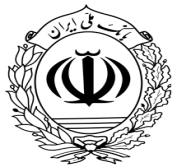 حكميت
ارکان PLS
بانك
امين
ارزیاب
سپرده‌گذار
مجري
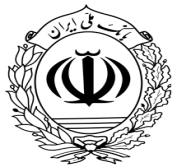 ابزارهای مالی PLS
16
گواهي مشاركت: برگه‌هاي بي‌نامي است كه به قيمت اسمي مشخص و براي مدت زمان اجراي طرح سرمايه‌گذاري توسط شعبة بانكداري مشاركت در سود و زيان منتشر مي‌شود. دارندگان اين برگه‌ها به نسبت قيمت اسمي و مدت زمان مشاركت، در سود حاصل از اجراي طرح مربوطه شريك مي‌باشند. 
گواهي پذيره: برگه‌هاي بي نامي است كه به قيمت اسمي مشخص و براي مدت زمان اجراي طرح پايان ناپذير سرمايه‌گذاري توسط شعبه بانكداري مشاركت در سود و زيان منتشر مي‌شود. دارندگان اين برگه‌ها به نسبت مبلغ پرداختي و مدت زمان مشاركت از مالكيت سرمايه شركت در قالب سهام برخوردار خواهند گرديد.گواهي مشاركت/پذيره قابل خريد و فروش در بازارهاي ثانويه در محيط اينترنت و بانكها و بورس مي‌باشد
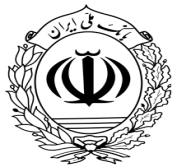 سپرده گذار
سپرده‌گذار اعم از اشخاص حقيقي يا حقوقي با مراجعه به پورتال اطلاع رساني سامانه اينترنتي بازار ثانويه گواهي‌هاي مشارکت/پذيره يا پس از مراجعه به يکي از شعب مجري طرح مشارکت در سود و زيان و مشاوره با کارشناس مربوطه در باجه اطلاع رساني با انواع محصولات مشارکت، شرايط و مقررات سپرده‌گذاري و انصراف آشنايي کامل پيدا نموده و يکي از محصولات مشارکت را انتخاب مي‌نمايد
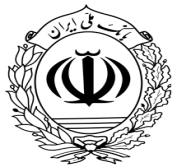 مجری
مجري شخصيتي است حقوقي که سهم الشرکه نقدي و غيرنقدي خود را به نحو مشاع طبق قرارداد مشخص با سهم الشرکه سپرده‌گذار به واسطه‌گري بانک درآميخته تا فعاليت سرمايه گذاري مشترکي را ترتيب دهد
بانك براساس عقد مشاركت مدني با مجري يا مجريان وارد معامله خواهد شد و با اخذ جعل يا حق‌العمل منابع سپرده‌اي را تجهيز و به مجري تخصيص مي‌دهد. 
مجري موظف است همکاري لازم با واحدهاي نظارتي بانک يا شرکتهاي نظارتي مشخص شده از طرف بانک داشته باشد. 
هرگونه تاخير در اجراي زمانبندي طرح مستلزم رعايت مفاد دستورالعملهاي مصوب بانک در اين ارتباط مي‌باشد.
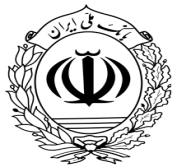 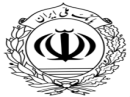 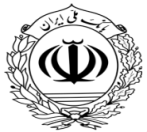 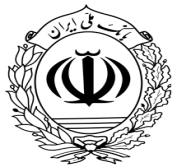 محصولات بانكداري PLS و تسويه حساب
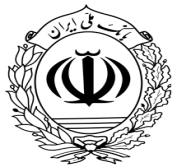 ساختار و تشكيلات بانكداري مشاركت در سود و زيان راستین PLS
هيئت مديره و مدير عامل
كميته راهبردي بانكداري: عضو هيئت مديره ناظر، مشاور، نمايندگان ادارات حقوقي و دعاويي، معاملات، بررسي طرحها ونظارت، سرمايه‌گذاري، تحقيقات و برنامه ريزي، سازمان و روشها، رئيس شعبه PLS.
اداره PLS: واحدهاي حقوقي، ارزيابي مجري و طرحها،‌مميزي، مهندسي مالي، امين، ساير دواير مورد نياز. (چارت سازماني)

شعبه PLS: دايره اطلاع رساني، دايره صندوق، ساير دواير.
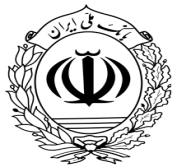 شعبه مشاركت در سود و زيان PLS
به منظور اجرايي شدن طرح مشاركت در سود و زيان، شعبه مشاركت در سود و زيان PLS (كه ترجيحاً شعبه‌اي مستقل مي‌باشد) انتخاب و اين شعبه تحت نظارت عضو هيئت مديره ناظر مسئوليت اجراي طرح را براساس ضوابط و دستورالعملهاي تعيين شده به عهده دارد. 
شعبه مذكور علاوه بر داشتن ساختار ساير شعب جهت ارائه خدمات بانكي، مي‌بايد از دوايري همچون دايره اطلاع‌رساني و ارائه خدمات مشاوره، برخوردار بوده و نيز دايره صندوق اين شعبه، علاوه بر شرح وظايف متعارف ساير دواير صندوق، مي‌بايد وظايف خاصي را نيز به انجام رساند.
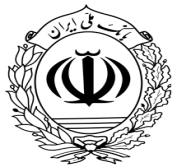 شرح وظايف دايره اطلاع‌رساني و ارائه خدمات مشاوره
دريافت اطلاعات مربوط به انواع محصولات مشاركت، شرايط و مقررات سپرده‌گذار و مجري و نحوه سپرده‌گذاري مجدد.
اطلاع‌رساني و ارائه خدمات مشاوره‌اي به مشتريان، درخصوص محصولات و امكانات شعبه مشاركت در سود و زيان PLS.
دريافت درخواست سپرده‌گذاران، تكميل فرمهاي مربوط به سپرده‌گذاري يا مشاركت‌ها و ثبت اطلاعات فرمهاي تكميل شده. 
ارسال فرمهاي تكميل شده مربوط به خريد و فروش گواهي مشاركت به دايره صندوق
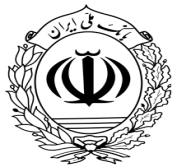 تنظيم قرارداد
احراز توانايي مجريي
صلاحيت امين
26
حق‌الزحمه امين
دريافتيهاي بانك
حسابداري و حسابرسي
انصراف سپرده گذار
تغيير در زمانبندي
تضمينات ، وثائق و آورده‌ها
تبديل گواهي مشاركت
مشاركت جديد
مدارك و مستندات
تسويه حساب
معاملات گواهي مشاركت
ارزيابي طرح
پوششهاي بيمه‌اي
داوري (حكميت)
استانداردها الزامات نظارت
دستورالعمل‌ها در بانكداري PLS
فورس ماژور
گزارش دهي مجريي
محصولات:
مشاركت در سود و زيان طرح خاص
مشاركت در سود و زيان بسته طرح‌ها
مشاركت در سود و زيان شعبه مجري بانكداري مشاركت در سود و زيان
ابزار:
گواهي مشاركت: برگه‌هاي بي‌نامي است كه به قيمت اسمي مشخص و براي مدت زمان اجراي طرح سرمايه‌گذاري توسط شعبة بانكداري مشاركت در سود و زيان منتشر مي‌شود. دارندگان اين برگه‌ها به نسبت قيمت اسمي و مدت زمان مشاركت در سود حاصل از اجراي طرح مربوطه شريك مي‌باشند. 

گواهي پذيره: برگه‌هاي بي نامي است كه به قيمت اسمي مشخص و براي مدت زمان اجراي طرح پايان ناپذير سرمايه‌گذاري توسط شعبه بانكداري مشاركت در سود و زيان منتشر مي‌شود. دارندگان اين برگه‌ها به نسبت مبلغ پرداختي و مدت زمان مشاركت از مالكيت سرمايه شركت در قالب سهام برخوردار خواهند گرديد.

گواهي مشاركت/پذيره قابل خريد و فروش در بازارهاي ثانويه در محيط اينترنت و بانكها و بورس مي‌باشد
محصولات مشاركت در سود و زيان
تعامل و نوع ارتباط بانك با سپرده‌گذار
بانك بر اساس عقد جعاله با سپرده‌گذار قراردادي تنظيم مي‌نمايد كه در ازاي دريافت حق الجعاله اقدام به ارائه خدمات مديريت سرمايه به سپرده‌گذاران كه بنا به درخواست آنها در يكي از سه نوع محصولات بانك خواهد بود، سرمايه‌گذاري مي‌نمايد. 
پس از خريد گواهي مشاركت/پذيره توسط سپرده‌گذار، رابطه جاعل و عامل بين سپرده‌گذاران و بانك محقق مي‌شود. 
در اين عقد بانك مي‌تواند هم جاعل، و هم عامل باشد.
تعامل و نوع ارتباط بانك با مجري
بانك براساس عقد مشاركت مدني با مجري يا مجريان وارد معامله خواهد شد و با اخذ حق الجعاله يا حق‌العمل منابع سپرده‌اي را تجهيز و به مجري تخصيص مي‌دهد. 
بانك به عنوان وكيل سپرده‌گذار موظف به حفظ حقوق سپرده‌گذار است بوده و بايد امكانات خود را براي حفظ منافع وي بكار بندد.
بانك از محل ارائه اين خدمات كسب درآمد مي‌نمايد.
قراردادهاي تنظيمي بانك با طرفين مي‌تواند بر مبناي كارمزد و يا مشاركت در سود يا زيان باشد.
امين: واحدي است كه امور نظارتي فرآيند مشاركت در سود و زيان PLS را به نمايندگي از طرف بانك درخصوص حسن اجراي طرح، كنترل عمليات اجرايي در مقايسه با برنامه‌هاي اعلام شده، نحوه تخصيص منابع و چگونگي مصرف بهينه آنها،... به عهده دارد.
پوشش‌هاي بيمه‌اي
بيمه اصل سپرده (اختياري): بانك مي‌تواند از شركتهاي بيمه‌اي درخواست كند تا به منظور حفظ منافع سپرده‌گذاران، بخشي از مبلغ اسمي گواهي‌هاي مشاركت براي طرح‌هاي پايان‌پذير و گواهي‌هاي پذيره براي طرح‌هاي پايان‌ناپذير را بر اساس تقاضاي سپرده‌گذاران و به هزينه و به نفع سپرده‌گذاران بيمه نمايد. 
بيمه مسؤوليت/مهندسي (الزامي): مجريان طرح‌هاي مشاركت در سود و زيان ملزمند تا نسبت به پوشش ضرر و زيان ناشي از اين حوادث با خريد بيمه‌هاي لازم به نام خود اقدام نمايند. از اينرو مجري ملزم است به منظور پوشش اينگونه ريسك‌ها از بيمه مسؤوليت به هزينه و به نام و نفع خود استفاده نمايد. 
بيمه مورد مشاركت (الزامي): مجري مي‌بايست موضوع مشاركت را حداقل به ميزان منابع مصرف شده (و تأمين شده از محل بانك) تحت پوشش كامل بيمه‌اي قرار دهد. هزينه‌هاي اين بيمه جزء هزينه‌هاي قابل قبول طرح مشاركت خواهد بود.
بيمه وثائق (الزامي): مجري بايد اموال منقول و يا غيرمنقول وثائق ارائه شده خود را در طول مدت مشاركت و حداقل به مبلغ سهم‌الشركه بانك (كه به نمايندگي از طرف سپرده‌گذار در طرح مشاركت نموده)، به هزينه مجري و به نام و به نفع بانك بيمه نمايد.
ابزارهاي مالي تكميلي در بانكداري ‍PLS
سبد گواهي مشاركت/پذيره
ايجاد سبدي از گواهي‌هاي مشاركت/پذيره حالت كم مخاطره‌تري را براي متقاضيان گواهي مشاركت/پذيره بوجود خواهد آورد و سبب افزايش ثبات در نرخ بازگشت گواهي‌هاي مشاركت و تثبيت ارزش گواهي‌هاي مشاركت/پذيره خواهد شد.

بيمه گواهي مشاركت/پذيره
براي تشويق و حمايت از صاحبان سرمايه و همچنين كاهش ريسك‌هاي مختلف لازم است تا موسسات بيمه‌اي تأسيس گردد. جهت تشويق صاحبان سرمايه به خريد گواهي‌هاي مشاركت/پذيره، بانك مي‌تواند به عنوان معرف طرح‌هاي مشاركت به مشتريان، اقدام به بيمه طرح‌ها نمايد، تا از اين طريق اعتماد مشتريان به مشاركت جلب گردد.
دستورالعمل تغيير در زمانبندي در بانكداريPLS
بازار ثانویه گواهی راستینمبتنی بر فن آوری اطلاعات و ارتباطات
مراحل پیشنهاد خرید گواهی مشارکت در سامانه اینترنتی“بازار ثانویه گواهی مشارکت“
انتخاب محصول جهت خرید گواهی مشارکت مربوطه
بخش خرید
مشاهده آخرین قیمت ارائه شده و انتخاب و قرار دادن آن  در سبد خرید از طریق کلیک کردن بر روی آن
33
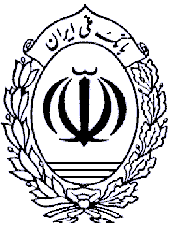 بيژن بيدآباد                         محمود الهياري فرد


http://www.allahyarifard.ir                    http://www.bidabad.com M_allahyarifard@bmi.ir                              bijan@bidabad.com
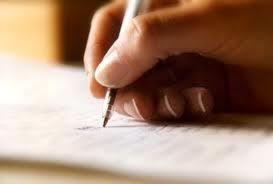 36
باتشکر از توجه شما